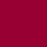 Änderungen der PCT-Ausführungsordnung ab dem 1. Juli 2022
PCT-Regeländerungen ab dem 1. Juli 2022 (1)
Änderung der PCT-Regeln 5, 12, 13ter, 19.4 und 49
 ST.26 ersetzt ST.25 als Standard für Sequenzprotokolle
 entsprechende Änderungen der Verwaltungsvorschriften, mit Überarbeitung des gesamten Anhang C (wegen Ersatzes von WIPO-Standard ST.25)
 Alle Sequenzprotokolle müssen im XML-Format eingereicht werden
 Sprachabhängiger Freitext muss nicht mehr im Hauptteil der Beschreibung wiederholt werden
 Freitext kann in mehr als einer Sprache eingereicht werden
 Zusätzliche obligatorische Qualifier-Werte für jede Sequenz
 Weitere Sequenztypen müssen ST.26 entsprechen
PCT-Regeländerungen ab dem 1. Juli 2022 (2)
Änderung der PCT-Regeln 5, 12, 13ter, 19.4 und 49 (Forts.)
Wird der Freitext in einer Sprache oder einem Format eingereicht, die vom Anmeldeamt nicht akzeptiert werden, wird die Anmeldung an RO/IB übermittelt
WIPO Sequence Desktop-Tool 
Ermöglicht Anmeldern das Verfassen standardkonformer Sequenzprotokolle
Zum Herunterladen verfügbar unter https://www.wipo.int/standards/de/sequence/index.html 
Die geänderten Regeln gelten für internationale Anmeldungen, die am oder nach dem 1. Juli 2022 eingereicht werden
Ab diesem Datum muss der neue Standard auch bei Einreichung nationaler Anmeldungen angewandt werden
PCT-Regeländerungen ab dem 1. Juli 2022 (3)
Änderung der PCT-Regel 82quater
"Epidemie" wurde der Liste der Notfallsituationen hinzugefügt
Erlaubt den Ämtern, auf die Pflicht zur Vorlage von Beweisen zur Entschuldigung von Fristüberschreitungen nach Regel 82quater.1 zu verzichten
Ermächtigung der Ämter zu Fristverlängerungen bei allgemeinen Störungen
Die geänderte Regel gilt für die in der Ausführungsordnung festgelegten Fristen, die am oder nach dem 1. Juli 2022 ablaufen